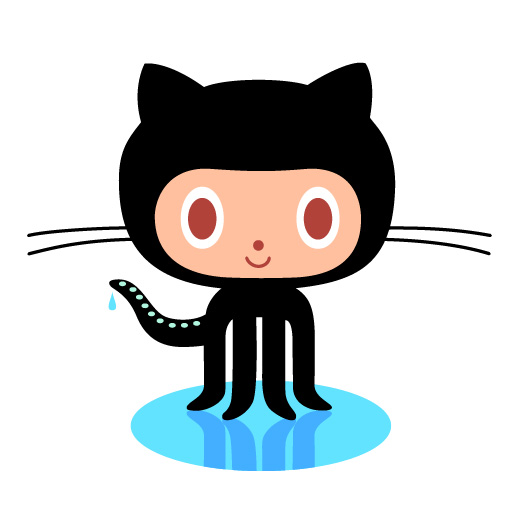 SIG: Open
Week 1: GitHub
Tim Choh
How to Setup Github
GitHub
make an account
check email and confirm account
log in online to make sure everything is set up
Setup Slack
Online chat service we can use to talk about projects and help
email tchoh2@uic.edu with your UIC email and I will add you to the list
it will be used for those who want/need help with our open source project
Git GUI
two main types for OSX and Windows:
Github GUI (for respective OS)
SourceTree
For Linux:
Giggle
gitg
Git Terminal
When downloading the GUI of your choice, make sure to download the included terminal commands as well (important if you want to learn how to use the terminal commands)
Stages in Git
red files (changed files)
add files to staging phase
commit files to local repo
push files to github repo
Git keywords
command line
repository - repo
version control
commit
push/pull/fork
branch - origin, master
Git Commands
get help
git help
tell Git who you are - configure name and email
git config --global user.name “timchoh585”
git config --global user.email timchoh@gmail.com
create new local repo
git init
Git Commands cont.
check out repo - create copy of repo
git clone /path/to/repo
add files - add one or more files to staging
git add <filename>
git add -A
git add *
push - send changes to remote branch
git push ____ ____
Git Commands cont.
status - get status of git repo of branch
git status
branches - making “second repo” in main repo
git checkout -b nameofbranch - make new branch
git checkout nameofbranch - switch branches
git branch - list all branches
git push origin branchname - local to remote
Git Commands cont.
fetch
git fetch origin - remove local changes and commits and fetch origin branch
git reset --hard origin/master - remove old changes and revert to old push
pull
git pull - fetch and merge changes to local from remote
Git Commands cont.
https://confluence.atlassian.com/bitbucketserver/basic-git-commands-776639767.html
https://training.github.com/kit/downloads/github-git-cheat-sheet.pdf
Licenses
http://choosealicense.com/licenses/
Apache
GNU GPL v3.0
MIT